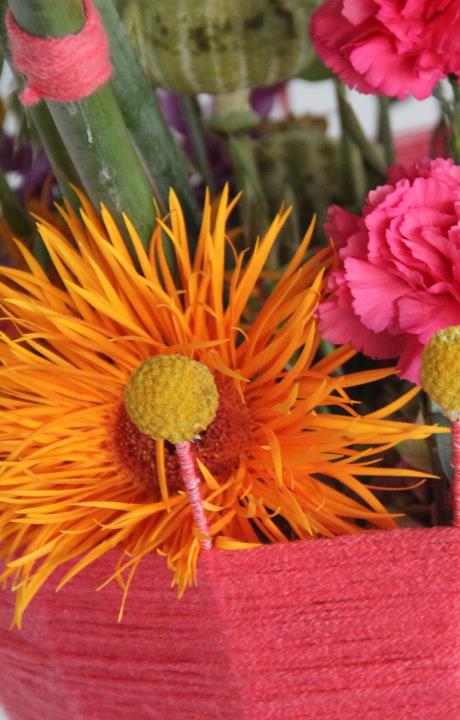 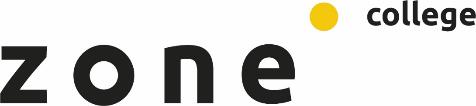 KleurcontrastenKleur tegen kleur contrastComplementair contrastLicht- donker contrast;Warm- koud contrast;
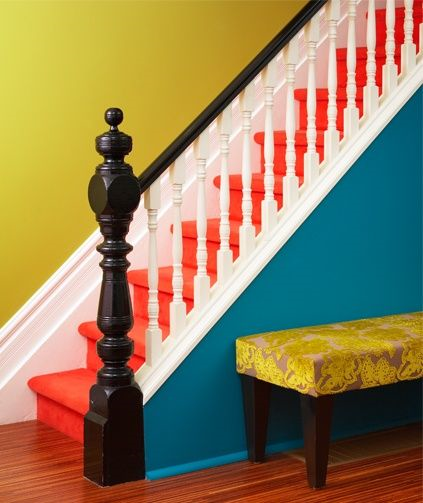 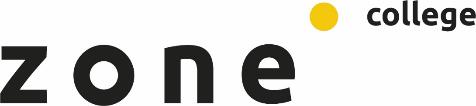 Kleur tegen kleur contrastHet eenvoudigste kleurcontrast ontstaat om de primaire (enkelvoudige) kleuren met de grootste zuiverheid tegen elkaar aan te zetten. Het grootste kleur tegen kleur contrast ontstaat met de primaire kleureng
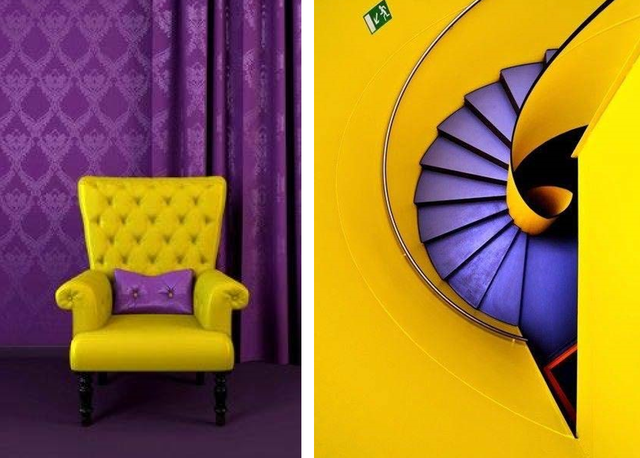 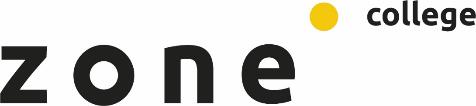 Complementair contrastComplementaire kleuren staan tegenover elkaar in de kleurencirkel.
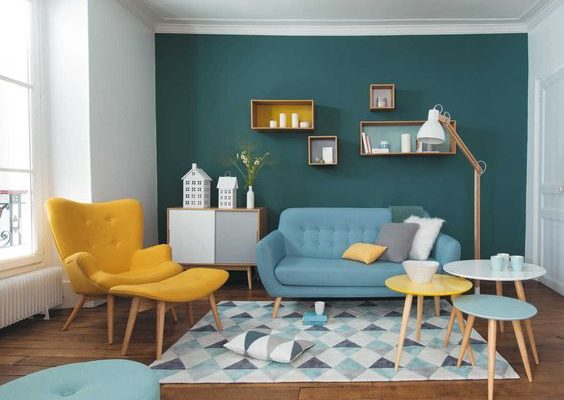 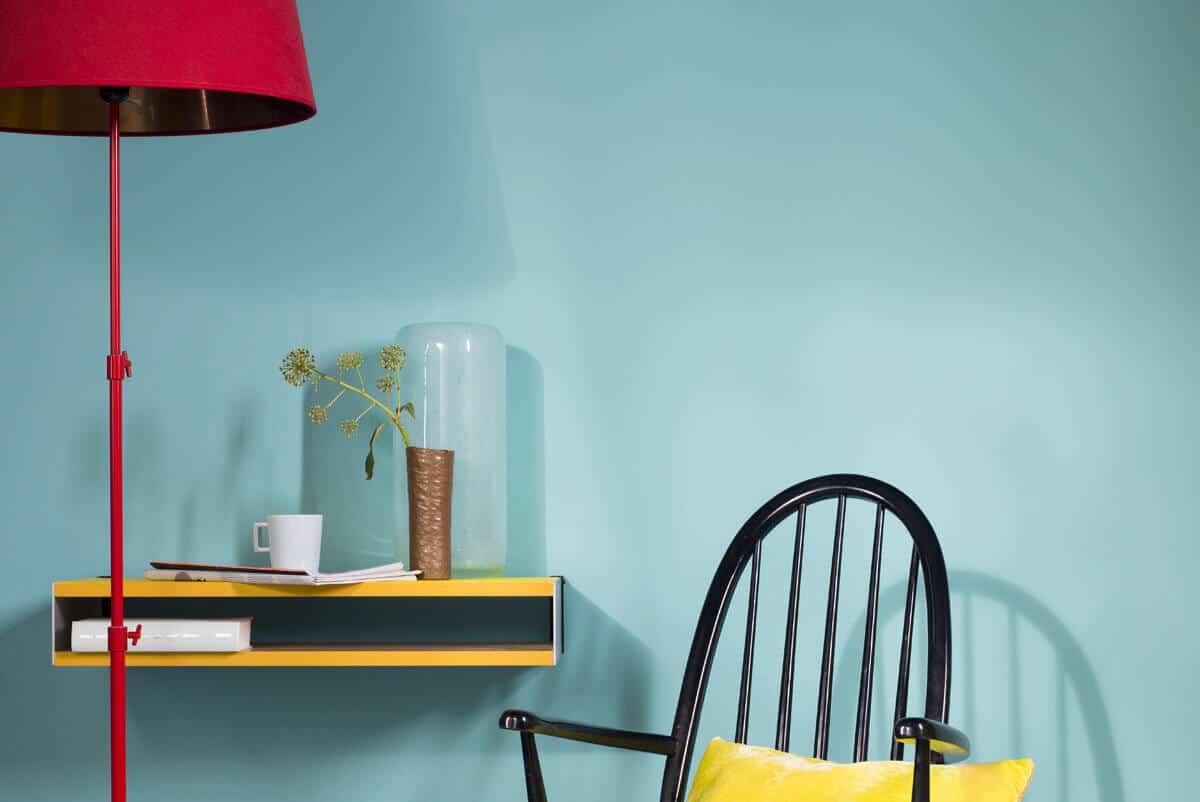 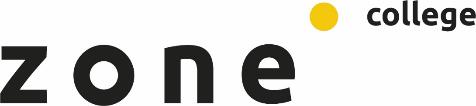 Warm koud contrastHet warm-koud contrast wordt veroorzaakt doordat sommige kleuren, vooral in de kleurencirkel rond de kleur rood gelegen, in de westerse samenleving een warme indruk maken. Andere kleuren, rondom de kleur blauw, maken een koude indruk.
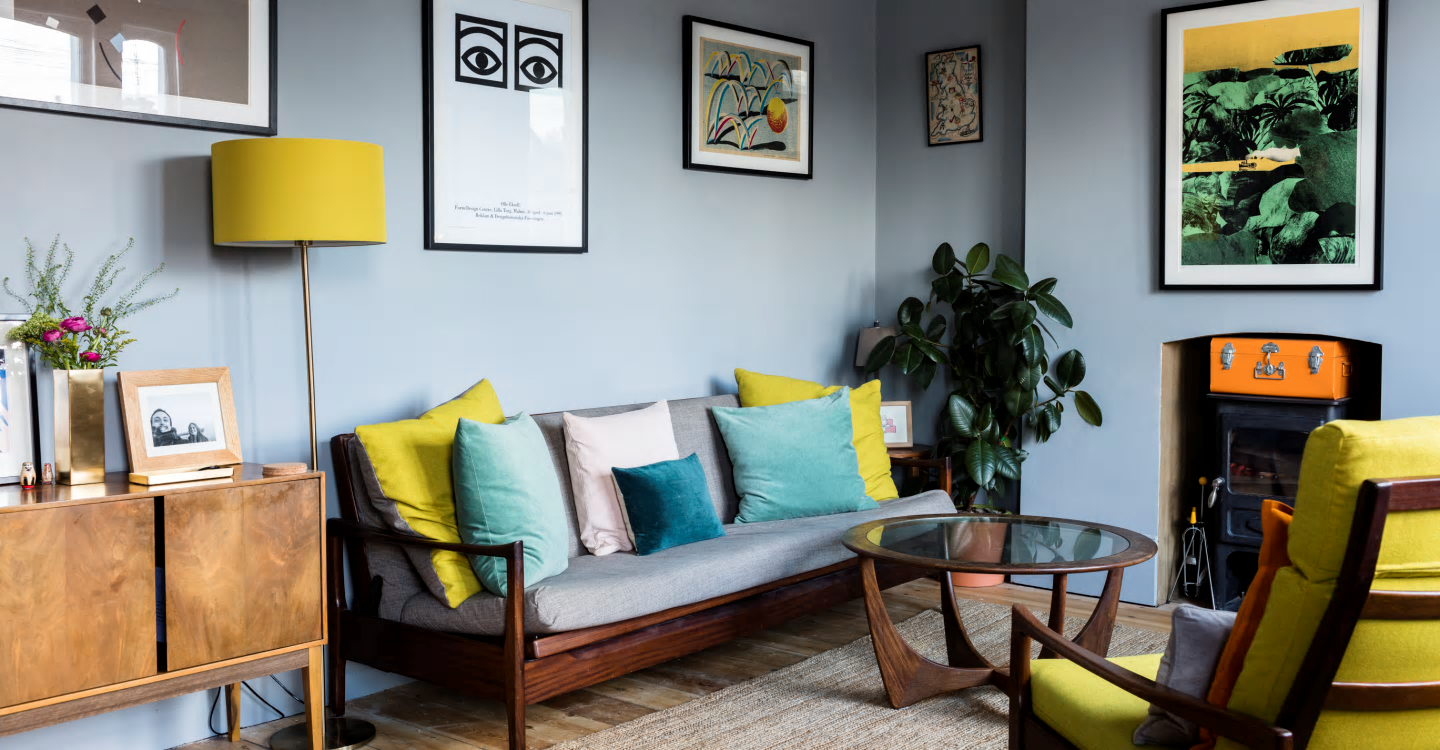 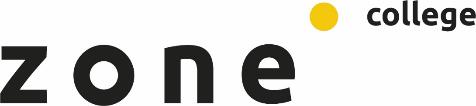 Licht donker contastwordt ook wel aangeduid als zwart-wit contrast". Van licht-donker contrast is ook mogelijk tussen twee kleuren bijvoorbeeld geel en paars, dat kun je beschouwen als het wit en zwart onder de kleuren. Tussen verschillende nuances (of tonen) van één kleur kan ook een licht-donker contrast opleveren.
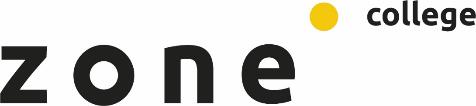 Kwaliteitscontrast monochroomHet kwaliteitscontrast is het contrast tussen heldere, verzadigde kleuren, en matte, troebele kleuren. Het contrast hangt af van hoeveel wit of zwart er aan een kleur is toegevoegd.
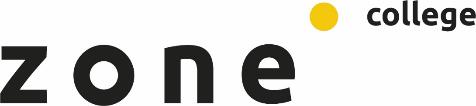 Kwaliteitscontrast monochroomHet kwaliteitscontrast is het contrast tussen heldere, verzadigde kleuren, en matte, troebele kleuren. Het contrast hangt af van hoeveel wit of zwart er aan een kleur is toegevoegd.
Haal je beste binnenste buiten
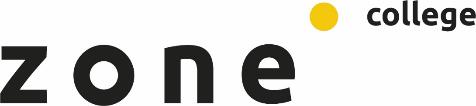 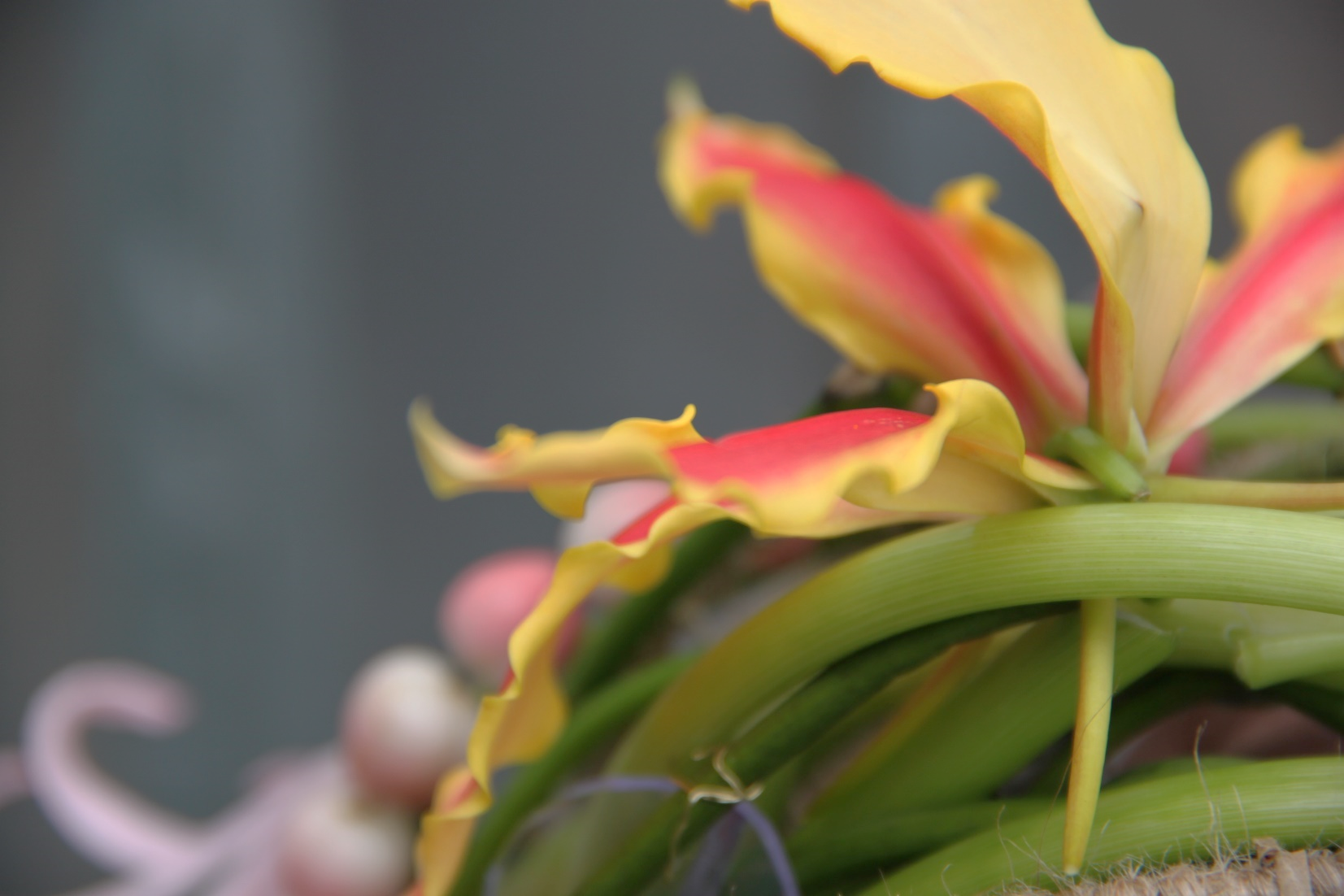 Vragen